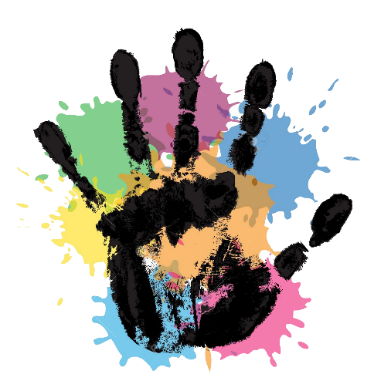 ÇOCUKLUK DÖNEMİ CİNSEL EĞİTİM
KANUNİ İLKOKULU 
PSİKOLOJİK DANIŞMA VE REHBERLİK SERVİSİ
AİLE BİLGİLENDİRME SEMİNERİ
Bu çalışmadaki amacımız çocuklarımızı olası risklere karşı nasıl koruyacağımızı öğrenmek ve korunma yollarını çocuklarımıza öğretmek.

Ailemizi olası risklerden korumak için önce bu risk faktörlerini tanımamız onlar hakkında bilgi sahibi olmamız gerekir.
Çocuğum cinsellik ile ilgili 
soru sorduğunda ne yapmalıyım?
BİZİM BURALARDA OLMAZ
ÖYLE ŞEYLER DEMEYİN !
•
8 YAŞINDAKI
ERKEK  ÇOÇUGA  CiNSEL
I          İSTİSMAR
4KIZÇOCUGU
&ADAM!
ÇOCUKlARIN YAŞlARI  TOPLAMl 42  TACİZCİlERİN YAŞLARININ  TOPLAMl 360
İstismara Uğrayan Çocukların Cinsiyete Göre Dağılımı
KIZ
İstismara Maruz Kalan Çocukların Yaş Dağılımları
ERKEK
2-5 YAŞ
6-10 YAŞ
11-17 YAŞ
İstismarcının Özellikleri
ERKEK
KADIN
İstismarcının Özellikleri
Çocuğu Tanıyan Biri
Ensest
Çocuğu Tanımayan Biri
FARKINDA OL!
DOĞRU
YANLIŞ
ÇOCUKLARIMIZI
GÜÇLENDiRELiM !
1. GÜVENLİK
Çocuklarınıza, güvensiz hissettiren durumlarda kendilerini korumak için gerekirse kendilerine  zarar veren kişiden kaçmak, yüksek sesle bağırmak ve onu tekmelemek gibi bazı kural dışı  davranışlarda bulunabileceklerini anlatın.
GÜVENLİK
Çocuğunuza tanımadıkları kişilerden hediye almamaları gerektiğini öğretin. Bir yabancı sizin  yanınızda çocuğunuza bir hediye vermek ister çocuğunuz bunu almak istemezse, çocuğunuza  alması konusunda baskı yapmayın.
GÜVENLİK
Çocuğunuza; İnşaatlarda, boş, terk edilmiş evlerde, bodrumlarda, ailenin bilgisi olmadan  oynamaması gerektiğini, ayrıca ailenden izinsiz arkadaş ve komşu evlerine gitmemesi  gerektiğini öğretin.
GÜVENLİK
Çevrede kötü insanlar olabileceği ve kandırmak için çeşitli hikayelerle anlatabileceklerini ama  buna inanmaması gerektiğini öğretin. “Annen kaza geçirdi; ben doktorum, bin hadi arabama  seni yanına götüreceğim” vb…
GÜVENLİK
Çocuğunuza internet ve telefonda tanımadığı insanlarla arkadaşlık yapmamaları gerektiğini öğretin.
Özellikle internet ortamında ve kişisel telefon hesaplarında özel görüntüleri paylaşmamaları  gerektiğini, tanımadıkları kişilerle görüntülü konuşma yapmamaları gerektiğini öğretin.
GÜVENLİK
Ayrıca çocuğunuza;
Ailesinin haberi olmadan kafelere, internet kafelere oyun salonlarına gitmemeleri gerektiğini,  Ailesinin bilgisi dahilinde gittiğinde de yediklerine ve içtiklerine dikkat etmesini,
Tanımadığı ve güvenmediği kişilerden ağrı kesici vs. ilaç alıp içmemesini,  Geceleri geç saatte sokakta yalnız başına kalmaması gerektiğini
ÖĞRETİN !
2. VÜCUDUM BANA AİT BİLİNCİ
Çocuklarınıza bedenlerinin kendilerine ait olduğunu, özellikle iç çamaşırları ile kapatılan  bölgelerin çok özel bölgeler olduğunu ve kimsenin bu bölgelere dokunma hakkının olmadığını  anlatın.
Vücudun kişiye özel olan bölgelerinin olduğu, bu bölgelerin gizlenmesi ve anne baba dışında  kimsenin dokunmaması gerektiği çocuğa 2 yaşından itibaren yavaş yavaş anlatılabilir.
VÜCUDUM BANA AİT BİLİNCİ
Çocuklar 4 yaşından itibaren vücutlarının belli bölgelerine dokunulduğunda rahatsızlık  duymaya başlamalıdırlar. Bu bilincin kazandırılması için en geç 4 yaşından itibaren çocukların  özel bölgelerine temas olabildiğince azaltılmalıdır.

Dokunmanız ya da bakmanız gerektiğinde anne baba olarak ÇOCUKTAN İZİN ALMANIZ  gerekmektedir.

Ayrıca akraba ya da arkadaşlar tarafından çocuk, özel bölgelerine dokunularak, öperek ya da
vurarak sevilmemelidir.

Vay be erkek adam, erkek o bırak istediğini yapsın gibi ifadelerden kesinlikle kaçınılmalıdır!
VÜCUDUM BANA AİT BİLİNCİ
Çocuğunuza bedeninin kendisine ait olduğunu, ellenmek veya öpülmek istemiyorsa buna  hayır deme hakkının olduğunu öğretin.

Sizler de yetişkin olarak kendi çocuğunuza veya başka bir çocuğa sevme ya da öpme
konusunda ısrarcı olmayın. Çocuğunuz o esnada kendini öptürmek istemiyorsa öpmeyin.


ÇOCUĞUNUZU DUDAĞINDAN ÖPMEYİN!

Çocuklara özel bölgeleri olduğu ve kimsenin bu bölgelere dokunmasına izin vermemesi gerektiği  anlatılırken, anne babanın çocuğu dudaktan öpmesi çocuğun zihninde çelişki yaratır.

Anne babası tarafından dudaktan öpülen çocuk, başkasının da kendisini dudağından öpmesine  itiraz etmez. Çünkü ÇOCUKLAR İÇİN ANNE BABALARININ YAPTIĞI DOĞRUDUR, MEŞRUDUR.

Bu nedenle çocuklar kötü niyetli kişilerin taciz, istismar ve hatta tecavüzüne karşı kendilerini  koruyamazlar, hatta bu kişilerin davranışlarının kötü ve zarar verici olduğunu anlayamayabilirler  bile…
VÜCUDUM BANA AİT BİLİNCİ
Çocuklar yürümeye başladığı andan itibaren, çırılçıplak olarak ortada bırakılmamalıdır. Çocuk,  hatırlayabildiği en küçük yaşlardan itibaren kendisini özel bölgeleri giyinik olarak hatırlamalıdır.

Kendisini başkalarının yanında çıplak olarak görmeye alışkın olmayan bir çocuk, elbisesinin
birileri tarafından çıkarılmasından ciddi rahatsızlık duyacaktır.

Özellikle 4 yaşından sonra çocuğu iç çamaşırıyla yıkamak, iç çamaşırı çıkarırken başı hafif yana  çevirerek o alana saygı gösterdiğinizi hissettirmek, çocuklarda mahremiyet duygusunun  gelişmesine katkı sağlayacaktır.

Anne-babanın kendisi de çıplak olarak çocukla aynı anda banyoda bulunması kesinlikle  yanlıştır!
VÜCUDUM BANA AİT BİLİNCİ
Bazı anne babalar, farklı sebeplerle çocukları ile birlikte tuvalete girmekte ya da tuvaletin kapısını  açık bırakmaktadırlar.

Her ne sebeple olursa olsun 4 yaşına gelen bir çocuğun, tuvaletin «özel» bir yer olduğunu, tuvalet  ihtiyacını gideren birisinin başkası tarafından görülmemesi gerektiğini öğrenmesi gerekir.
3. İYİ DOKUNMA-KÖTÜ DOKUNMA
Çocuğunuza, kimlerin kendisine dokunabileceğine, öpebileceğine ve  sarılabileceğine kendisinin karar verme ve “hayır” deme hakkını vermeli, bu hakkının  olduğunu bilmesini sağlamalısınız.
Herhangi birinin uygunsuz bir şekilde dokunması halinde yapabileceklerini  öğretmeliyiz. «Kendini rahatsız hissetmene neden olan dokunmalar genellikle kötü  dokunmalardır. Birisi sana istemediğin bir şekilde dokunduğunda bunu gizlemek  zorunda değilsin. Kendinin kötü olduğunu düşünme. Kötü olan sen değil, sana kötü bir  şekilde dokunan kişidir. Bedenin sana aittir. Sen istemiyorsan kimse sana  dokunmamalıdır.» gibi sözlerle çocuğunuza bu bilinci kazandırmalısınız.
İYİ DOKUNMA-KÖTÜ DOKUNMA
ÇOCUKLARINIZA İYİ-KÖTÜ DOKUNMAYI ANLATIN.
NASIL MI?
İYİ DOKUNMA-KÖTÜ DOKUNMA
***
İyi Dokunma Çocuklara Nasıl Anlatılabilir?
Seni mutlu eden, kızdırmayan, üzmeyen, rahatsız etmeyen dokunmalar iyi dokunmadır. Annenin  babanın sana sarılması, okuldan eve gelince annenin-babanın seni öpmesi şeklinde örnekler  çoğaltılabilir. Burada vurgulanması gereken iyi dokunmalarda mutlu olduğumuz, acı  çekmediğimizdir. Anne-babalar, çocuklarına, bazı büyüklerin (doktorlar, bakıcılar, anne ve babalar  gibi) izin almak koşuluyla çocuklara dokunmak zorunda kalabileceğini; ancak en ufak bir rahatsızlık  hissettiklerinde “Hayır” demeleri gerektiğini açıklamalıdır.


Kötü Dokunma Çocuklara Nasıl Anlatılabilir?
Seni rahatsız eden, canını acıtan, üzen, kızdıran, utanmana neden olan dokunmalar kötü  dokunmalardır. Eğer birisi istemediğin halde sana dokunuyorsa bu kötü bir dokunmadır. Dokunma  senin korkutuyor ve sinirlendiriyorsa, bu kötü bir dokunmadır. Eğer birisi senin özel bölgelerine  dokunuyorsa bu kötü dokunmadır. Okulda bir arkadaşının sana vurursa ısırırsa, iteklerse bu da kötü  dokunmadır. Kötü dokunan kişi tanıdığın ya da tanımadığın, yaşıtın ya da senden büyük bir kişi  olabilir. Sana kötü dokunulduğunu hissediyorsan bunu mutlaka güvendiğin bir büyüğünle (anne,  baba, öğretmen, aile büyükleri vb.) paylaş. Bunu yapan kişi seni tehdit ederse, bunun sır olduğunu  söylerse ona inanma, mutlaka söylemen gerektiğini unutma. Kimsenin senin canını yakmaya, kötü  dokunmaya hakkı yoktur.
***Gülçin CİNGÖZ TEKE'nin yazısından alıntıdır.
İYİ DOKUNMA-KÖTÜ DOKUNMA
İYİ DOKUNMA
Sevdiğin	kişilerin	sarılması	ve	öpmesi  güzel bir şeydir.
Uyandığında annenin sana sarılması ve  öpmesi,
Babanın iyi geceler dilemek için sarılması  ve öpmesi,
KÖTÜ DOKUNMA
Canını acıtan dokunma kötü dokunmadır.
Dokunulmasını  istemediğin  halde  sana  dokunulursa
bu bir kötü dokunmadır.
Dokunan kişi kendini rahatsız hissetmene neden  oluyorsa, bu kötü bir dokunmadır.
Dokunma  seni  korkutuyor  ve sinirlendiriyorsa  bu bir
kötü dokunmadır.
Dokunan kişi bunu hiç kimseye söylememeni istiyorsa  bu bir kötü dokunmadır.
Dokunan kişi bunu başkasına söylersen sana bir zarar  vereceğini tehdidinde bulunuyorsa bu bir kötü  dokunmadır.
Anneanne	ve	dedenin
geldiklerinde	herkesin
ziyarete
birbirini
kucaklaması ve öpmesi güzeldir.
«Böyle bir durum ne olursa olsun senin suçun olamaz. Yapılan şey kısa bir süre insanda hoş duygular  uyandırabilir. Bir an bundan hoşlansan, hatta sana söylenenleri bilmediğin bir nedenle yapsan dahi BU SENİ  ASLA SUÇ ORTAĞI YAPMAZ. Çünkü SEN ÇOCUKSUN VE BÖYLE DURUMLARDA ASLA SUÇLU OLAMAZSIN. BUNUN  DIŞINDA BAŞKA BİR GERÇEK YOKTUR»
4.HAYIR DİYEBİLMEK
Çocuk dediğin büyüklerine karşı gelmez.
  
Ne demek hayır!

Sen bu yaşta büyüklerine karşı mı geliyorsun?

Benim oğlum/kızım çok usludur büyüklerine hiç hayır demez,  saygısızlık yapmaz.
Birçok çocuğa büyüklerin söylediklerine itaat etmeleri
öğretilmiştir.
HAYIR DİYEBİLMEK
Çocuğunuzun yalnızca ihmal/istismar konusunda değil, her türlü zararlı alışkanlıklardan korunmak için  HAYIR demeyi bilmesi gerekmektedir. 
Çocuğunuza her şeye EVET demesini değil, gerektiğinde  HAYIR demesini ÖĞRETİN.
HAYIR DİYEBİLMEK
Ve şöyle diyorum: «Hayır,  sana dokunmak hoşuma  gitmiyor! Bunu  istemiyorum!»
Çocuğunuzun haklarını savunmasına,  isteklerini söylemesine, istemediklerini  belirtmesine fırsat tanıyın.
7. YARDIM İSTEMEK
Biri çocuğunuza kötü, rahatsız edici bir şey yaparsa arkadaşlarından ya da büyüklerinden yardım
istemeyi öğretin.

Onlara sizinle her türlü sorunu paylaşabileceği inancını yerleştirin.

Ona doğru gelmeyen şeyleri size rahatlıkla söyleyebileceğini ifade edin. Bazen çocukların olayları
abarttığını düşünürüz ancak ne olursa olsun söylediklerini kulak ardı etmeyin.

Çocuğunuza inanın eğer yardım istiyorsa bunu geri çevirmeyin. Çocuklar bu konularda çok  ender yalan söylerler.

İstismar olaylarında çocuğun hiçbir suçu olamaz.
Bunu siz de unutmayın!
8. SIR
Çocuklarınıza bazı sırların hiçbir zaman saklanmaması gerektiğini öğretin.
«Hiç kimsenin senin, özel yerlerine dokunmaya hakkı yoktur. Hiç kimsenin seni, kendi özel yerlerine  dokundurtmaya da hakkı yoktur. Birisinin senden özel yerlerine dokunmanı istemesi ya da  seninkilere dokunması saklayacağın bir sır değildir. Anlatmama sözü vermiş olsan bile, anlatırsan  başına çok kötü şeyler geleceği söylenmiş olsa bile, böyle bir şey olursa mutlaka anlatmalısın.»
***
İyi Sır
Bizi çok mutlu eden sırlar iyidir. Doğum günü için aldığın hediyeyi saklamak, sürpriz partiyi
saklamak gibi sırlar iyi sırlardır. Bizi kızdırmaz, üzmez.

Kötü sır
Kötü sır bizi korkutan, üzen sırlardır. Eğer birisi canını yakıyorsa, sana vuruyorsa, paranı alıp kimseye  söyleme diye tehdit ediyorsa, özel bölgelerine dokunuyorsa ve aranızda sır olduğunu söylüyorsa bu  kötü sırdır. Bunu hemen güvendiğin büyüklerine anlatmalı ve yardım istemelisin.
***Gülçin CİNGÖZ TEKE'nin yazısından alıntıdır.
DİKKAT
Tüm bunları çocuğunuza öğretirken çok dikkatli olmamız  gerekmektedir.
Çünkü panik havasında sıkça yapılan hatırlatmalar ve uyarılar, çocukları insanlardan korkan,  her şeye şüpheyle bakan saplantılı kişilikler haline getirebilmektedir.
Bu bilgileri çocuğunuza sakin bir konuşma tarzında vermeniz gerekir.